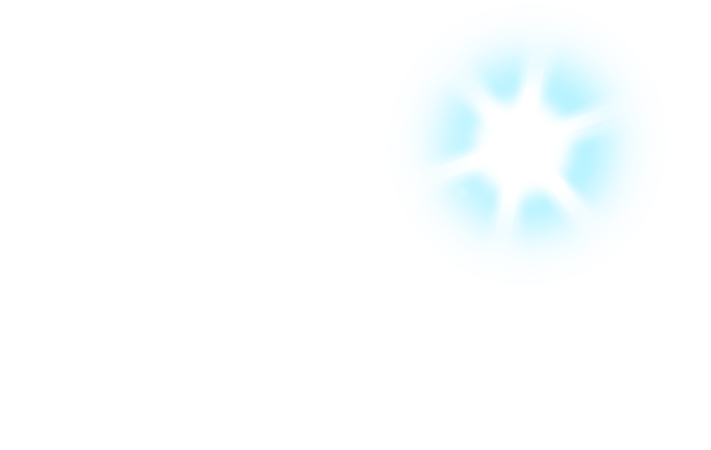 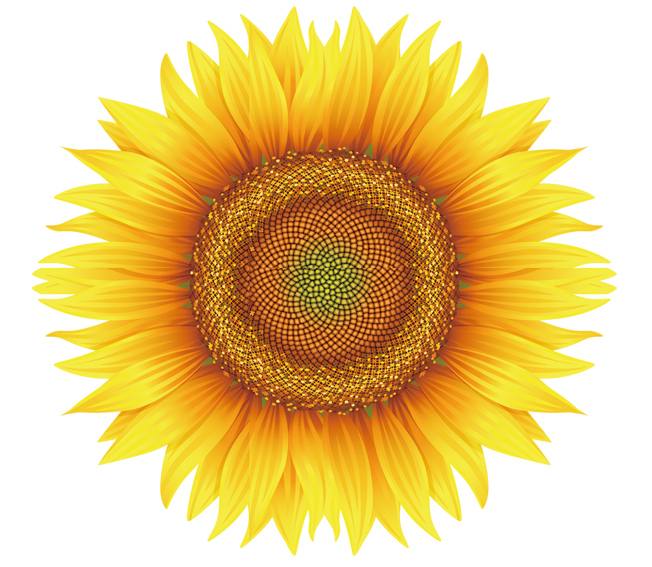 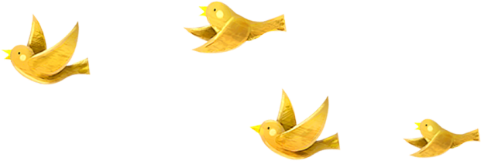 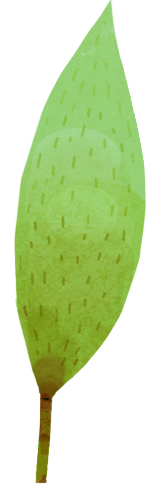 Bài 1
Bài 1
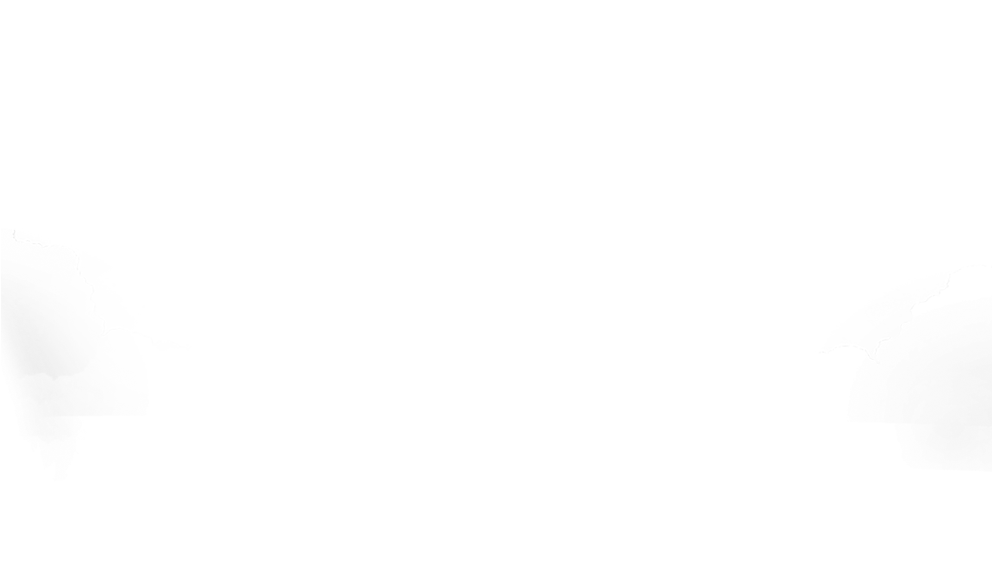 Bài 1
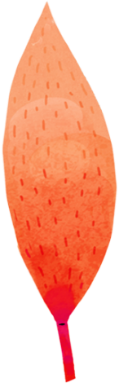 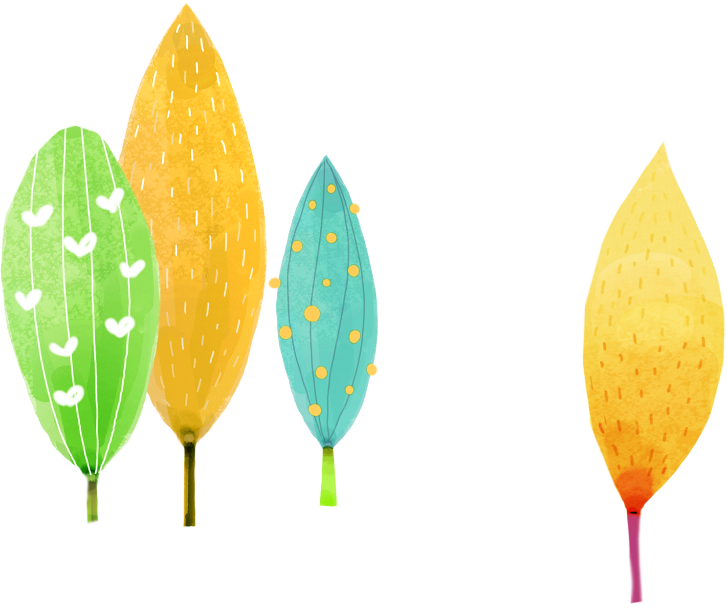 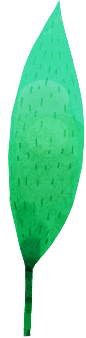 TÔI LÀ HỌC SINH LỚP 1
TÔI LÀ HỌC SINH LỚP 1
TÔI LÀ HỌC SINH LỚP 1
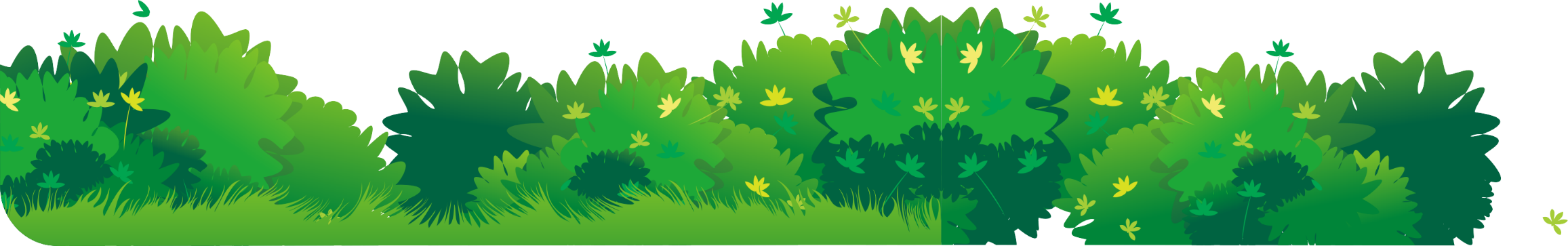 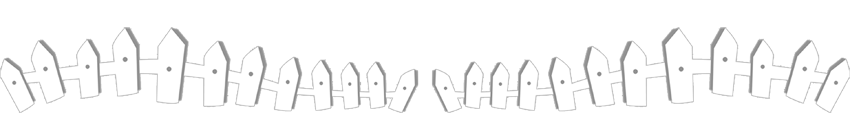 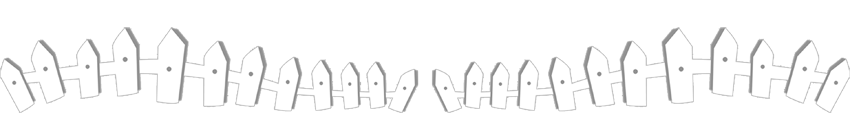 Giáo viên:
[Speaker Notes: 更多模板请关注：https://haosc.taobao.com]
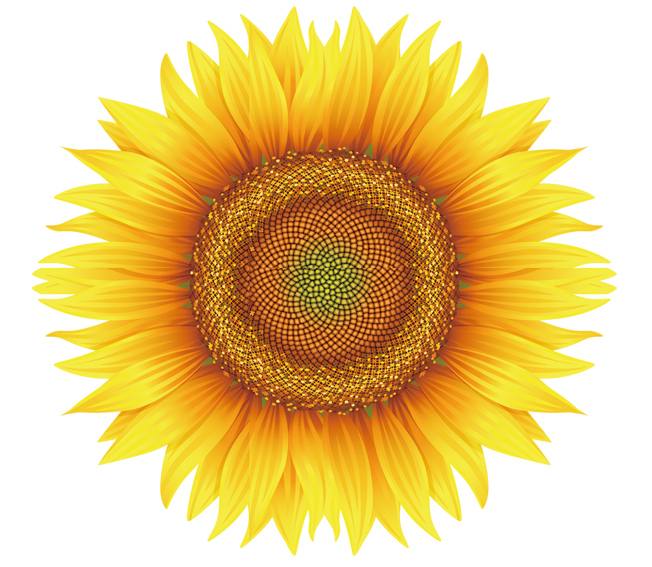 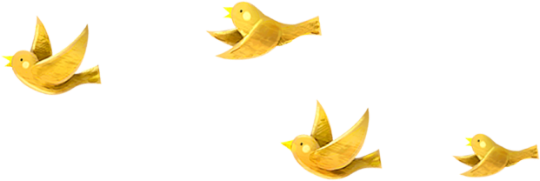 1
Khởi động
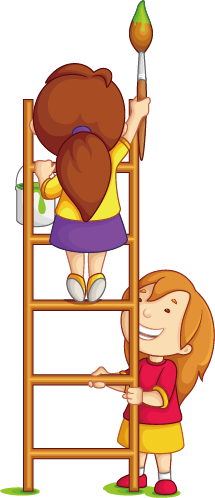 1. Từ khi đi học, em thích và không thích những gì?
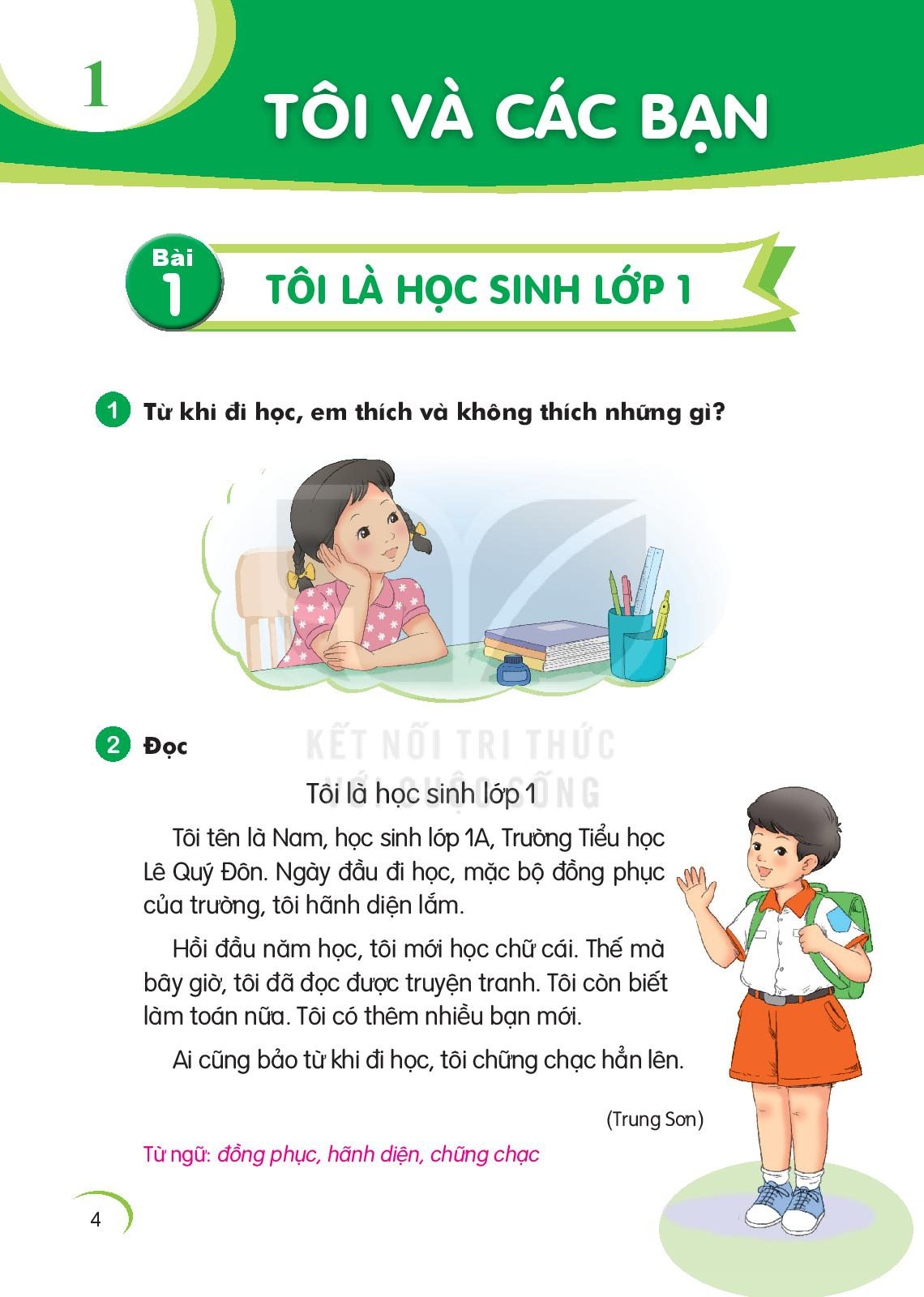 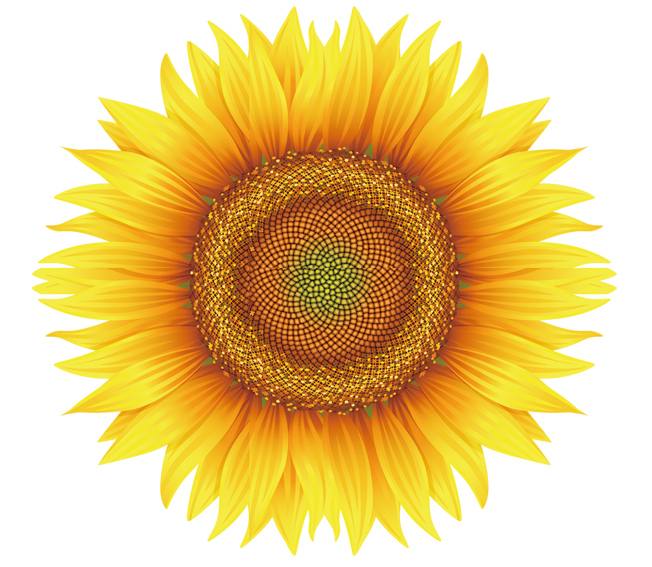 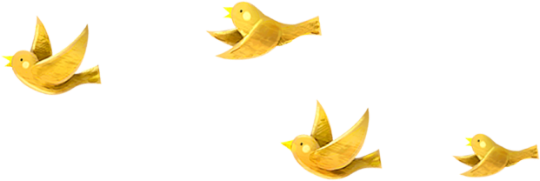 2
Đọc
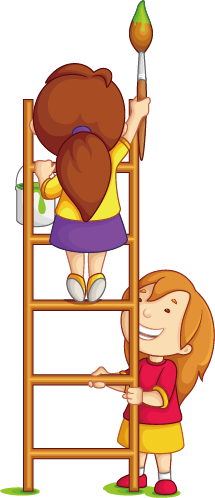 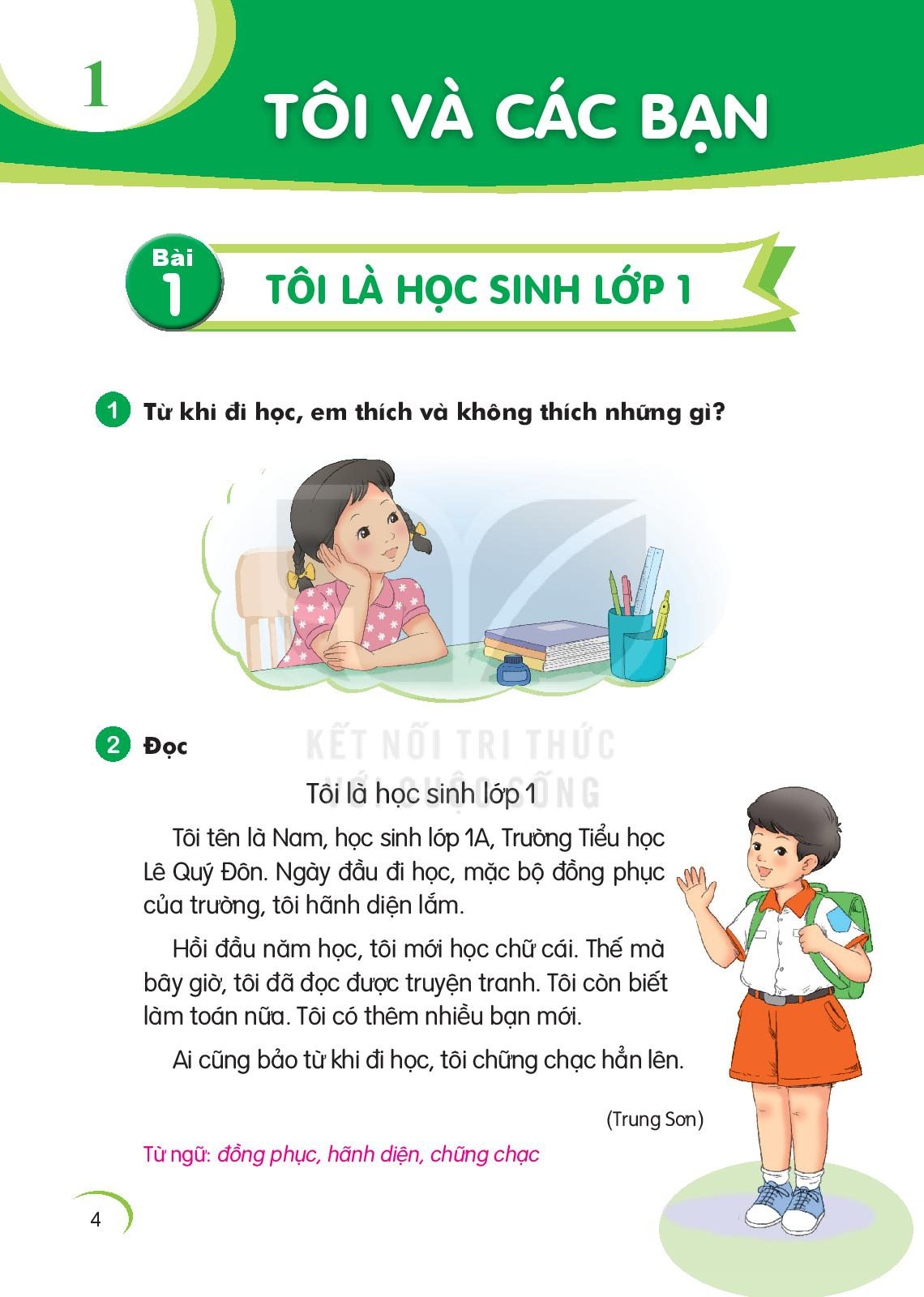 Luyện đọc từ
đồng phục
hãnh diện
chững chạc
Trong bài có bao nhiêu câu ?
Tôi là học sinh lớp 1
	Tôi tên là Nam, học sinh lớp 1A, Trường Tiểu học Lê Quý Đôn.   Ngày đầu đi học, mặc bộ đồng phục của trường, tôi hãnh diện lắm.
	Hồi đầu năm học, tôi mới học chữ cái.  Thế mà bây giờ, tôi đã đọc được truyện tranh.   Tôi còn biết làm toán nữa.  Tôi có thêm nhiều bạn mới.
	Ai cũng bảo từ khi đi học, tôi chững chạc hẳn lên.
1
2
3
4
5
6
7
Tôi tên là Nam, học sinh lớp 1A, Trường Tiểu học Lê Quý Đôn.
/
/
//
Tôi là học sinh lớp 1
	Tôi tên là Nam, học sinh lớp 1A, Trường Tiểu học Lê Quý Đôn. Ngày đầu đi học, mặc bộ đồng phục của trường, tôi hãnh diện lắm.
	Hồi đầu năm học, tôi mới học chữ cái. Thế mà bây giờ, tôi đã đọc được truyện tranh. Tôi còn biết làm toán nữa. Tôi có thêm nhiều bạn mới.
	Ai cũng bảo từ khi đi học, tôi chững chạc hẳn lên.
							(Trung Sơn)
1
2
đồng phục:
Quần áo được may hàng loạt cùng 
một kiểu dáng, cùng một màu sắc theo quy định
 của một trường học, cơ quan, tổ chức.
hãnh diện:
Vui sướng và tự hào.
chững chạc:
Đoàng hoàng, ở đây ý nói có hành động và cử chỉ như người lớn.
Luyên đọc đoạn trong nhóm?
Thi đọc đoạn
Hồi đầu năm học, tôi mới học chữ cái. Thế mà bây giờ, tôi đã đọc được truyện tranh. Tôi còn biết làm toán nữa. Tôi có thêm nhiều bạn mới.
      Ai cũng bảo từ khi đi học, tôi chững chạc hẳn lên.
Tôi là học sinh lớp 1
	Tôi tên là Nam, học sinh lớp 1A, Trường Tiểu học Lê Quý Đôn. Ngày đầu đi học, mặc bộ đồng của trường, tôi hãnh diện lắm.
      Hồi đầu năm học, tôi mới học chữ cái. Thế mà bây giờ, tôi đã đọc được truyện tranh. Tôi còn biết làm toán nữa. Tôi có thêm nhiều bạn mới.
	Ai cũng bảo từ khi đi học, tôi chững chạc hẳn lên.
							(Trung Sơn)
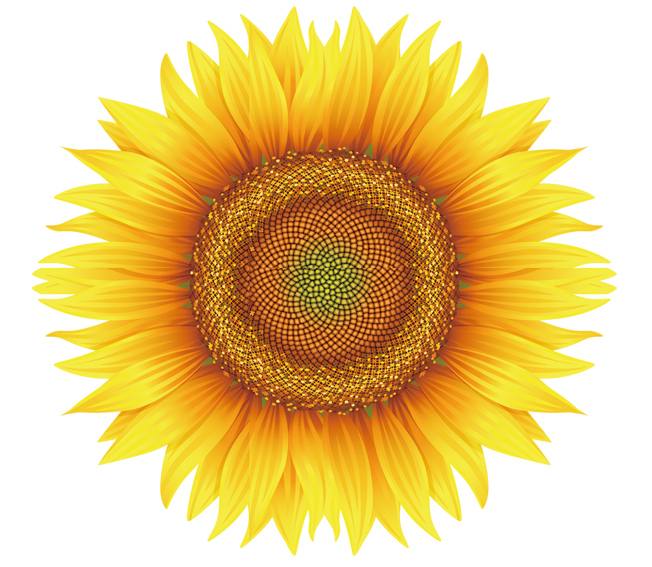 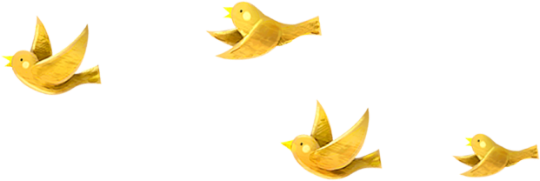 3
Trả lời 
câu hỏi
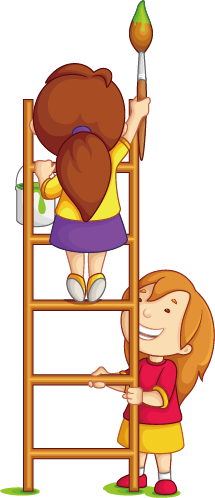 3. Trả lời câu hỏi.
a. Bạn Nam học lớp mấy?
b. Hồi đầu năm học, Nam học gì?
c. Bây giờ, Nam biết làm gì?
Tôi là học sinh lớp 1
	Tôi tên là Nam, học sinh lớp 1A, Trường Tiểu học Lê Quý Đôn. Ngày đầu đi học, mặc bộ đồng phục của trường, tôi hãnh diện lắm.
Hồi đầu năm học, tôi mới học chữ cái. Thế mà bây giờ, tôi đã đọc được truyện tranh. Tôi còn biết làm toán nữa. Tôi có thêm nhiều bạn mới.
	Ai cũng bảo từ khi đi học, tôi chững chạc hẳn lên.
							                       (Trung Sơn)
a. Bạn Nam học lớp mấy?
a. Bạn Nam học lớp Một.
b. Hồi đầu năm học, Nam mới học chữ cái.
b. Hồi đầu năm học, Nam học gì?
c. Bây giờ, Nam biết đọc được truyện tranh, biết làm toán..
c. Bây giờ, Nam biết làm gì?
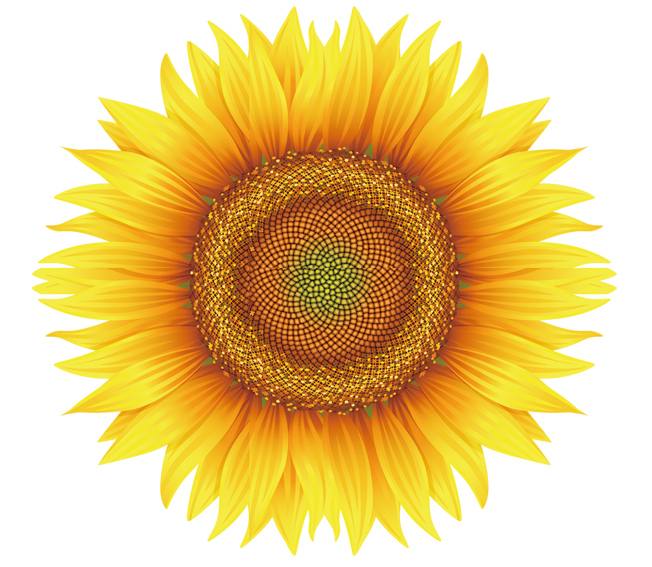 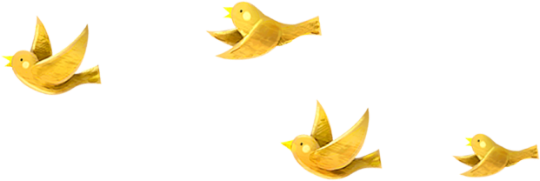 4
Viết vào vở
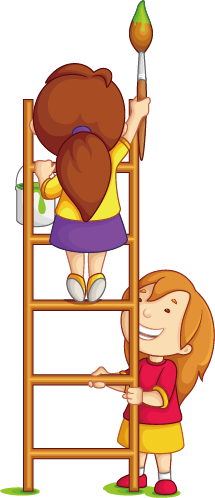 Tô chữ hoa N
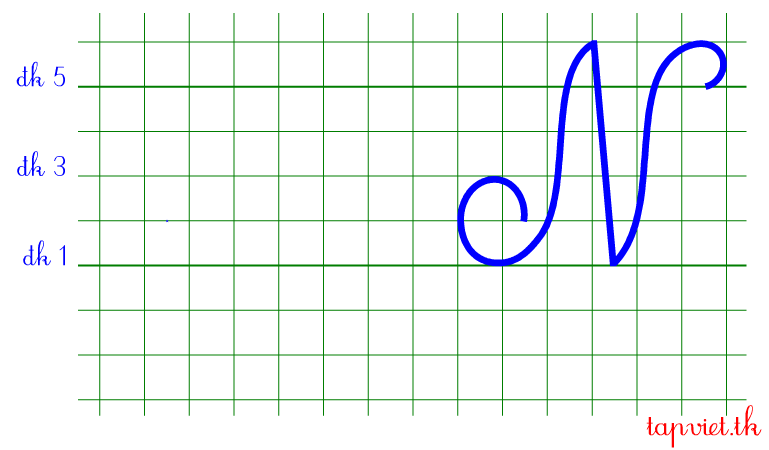 4.Viết câu trả lời cho câu hỏi a ở mục 3
(…).
lớp 1.
Nam học
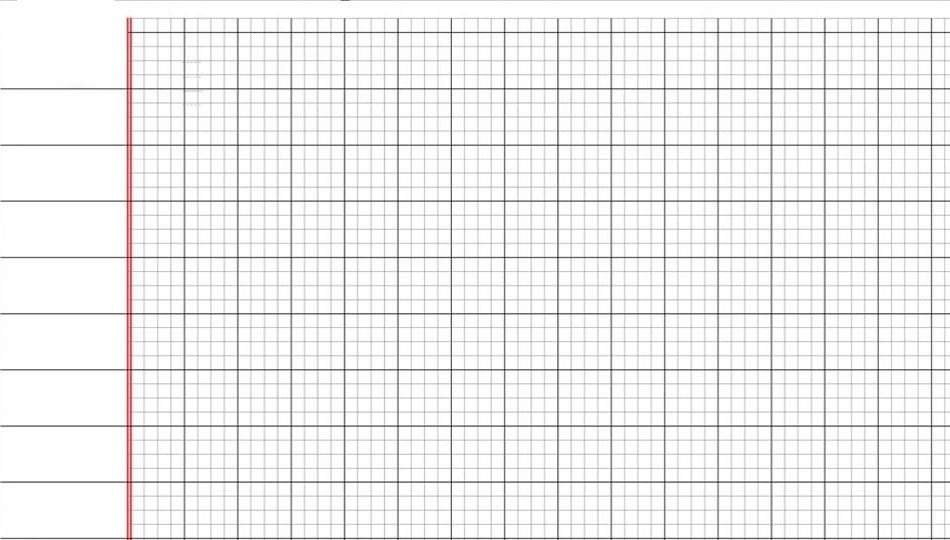 Thứ Hai ngày 16 tháng 1 năm 2024
Tiếng Việt
Tôi là học Ȥinh lớp 1
Nam học lớp 1.
4
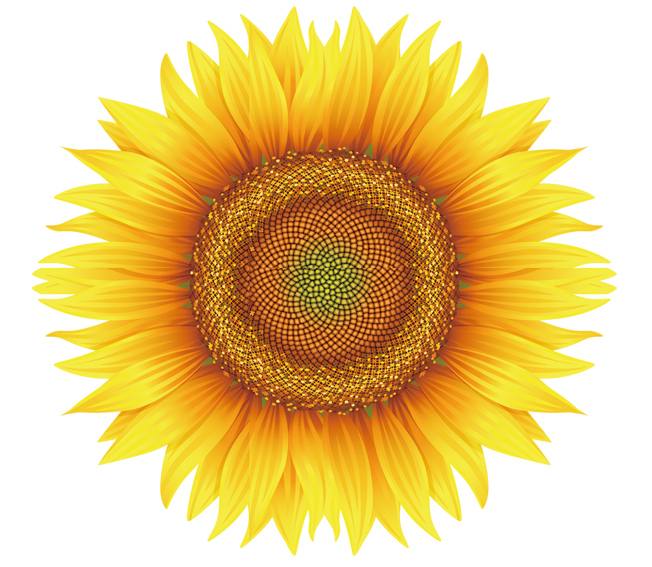 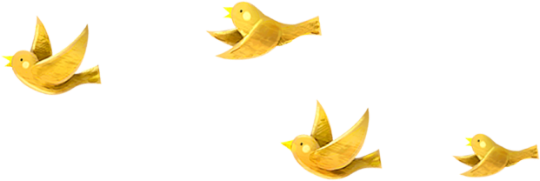 5
Chọn từ ngữ
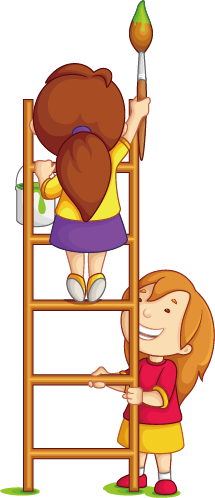 5. Chọn từ ngữ để hoàn thiện câu và viết câu vào vở
bổ ích      mới
hãnh diện
Nam rất                      khi được cô giáo khen.
(…)
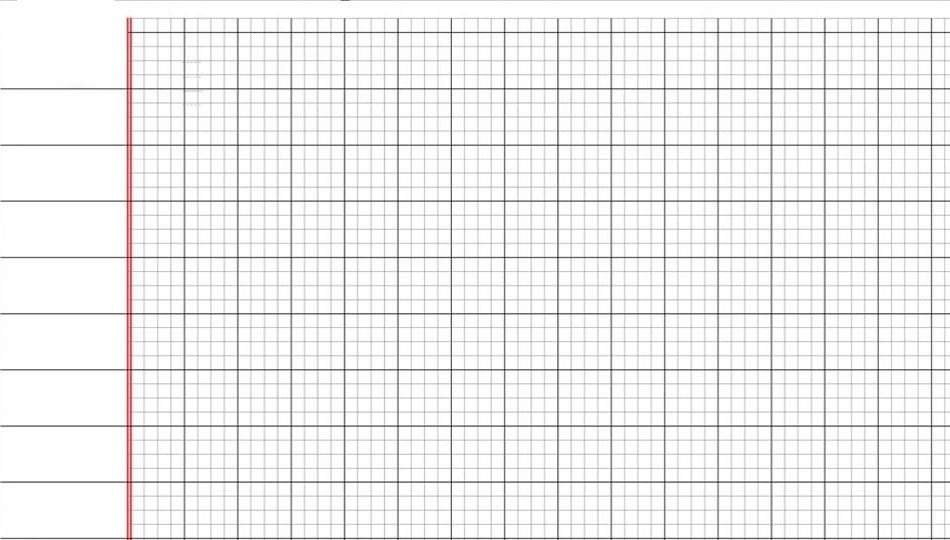 Nam học lớp 1.
4
Nam ǟất hãnh diện khi được cô giáo khen.
5.
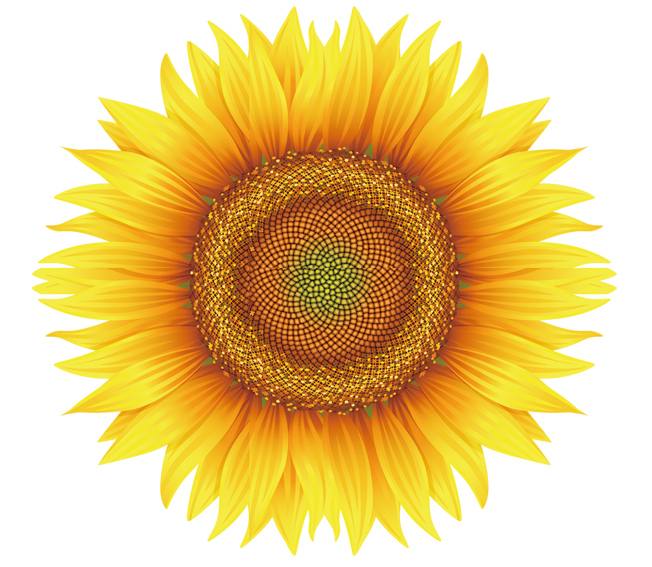 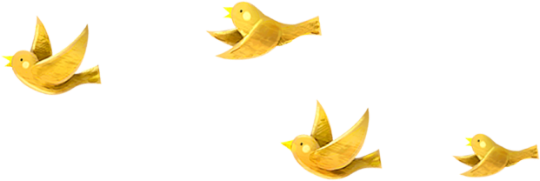 6
Quan sát tranh
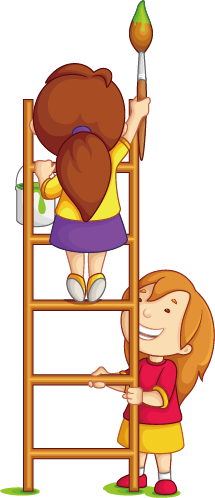 6. Quan sát tranh và dùng từ ngữ để nói theo tranh:
đá bóng, đọc sách, kéo co, múa
1
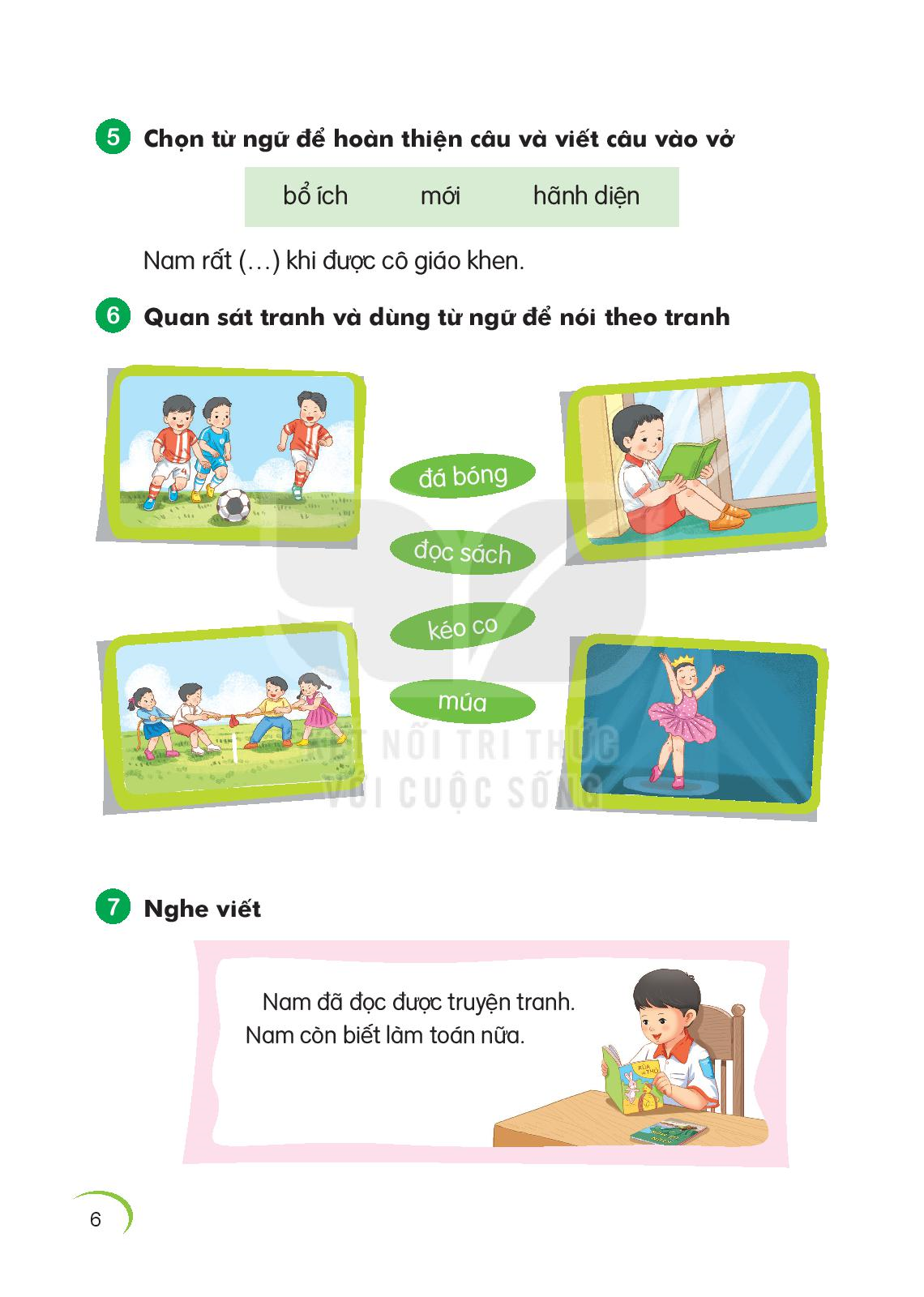 2
Tranh vẽ 
những gì?
đọc sách
đá bóng
3
4
kéo co
múa
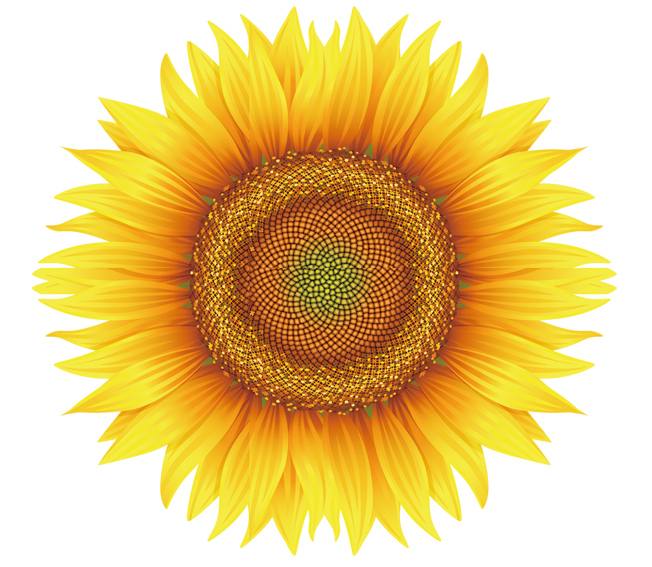 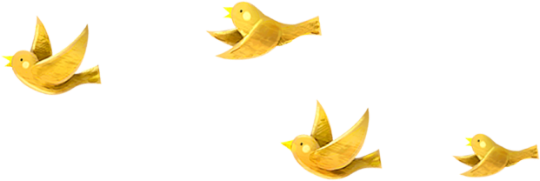 7
Nghe viết
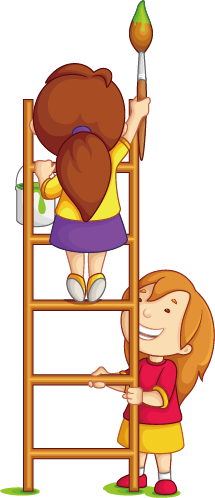 7. Nghe viết
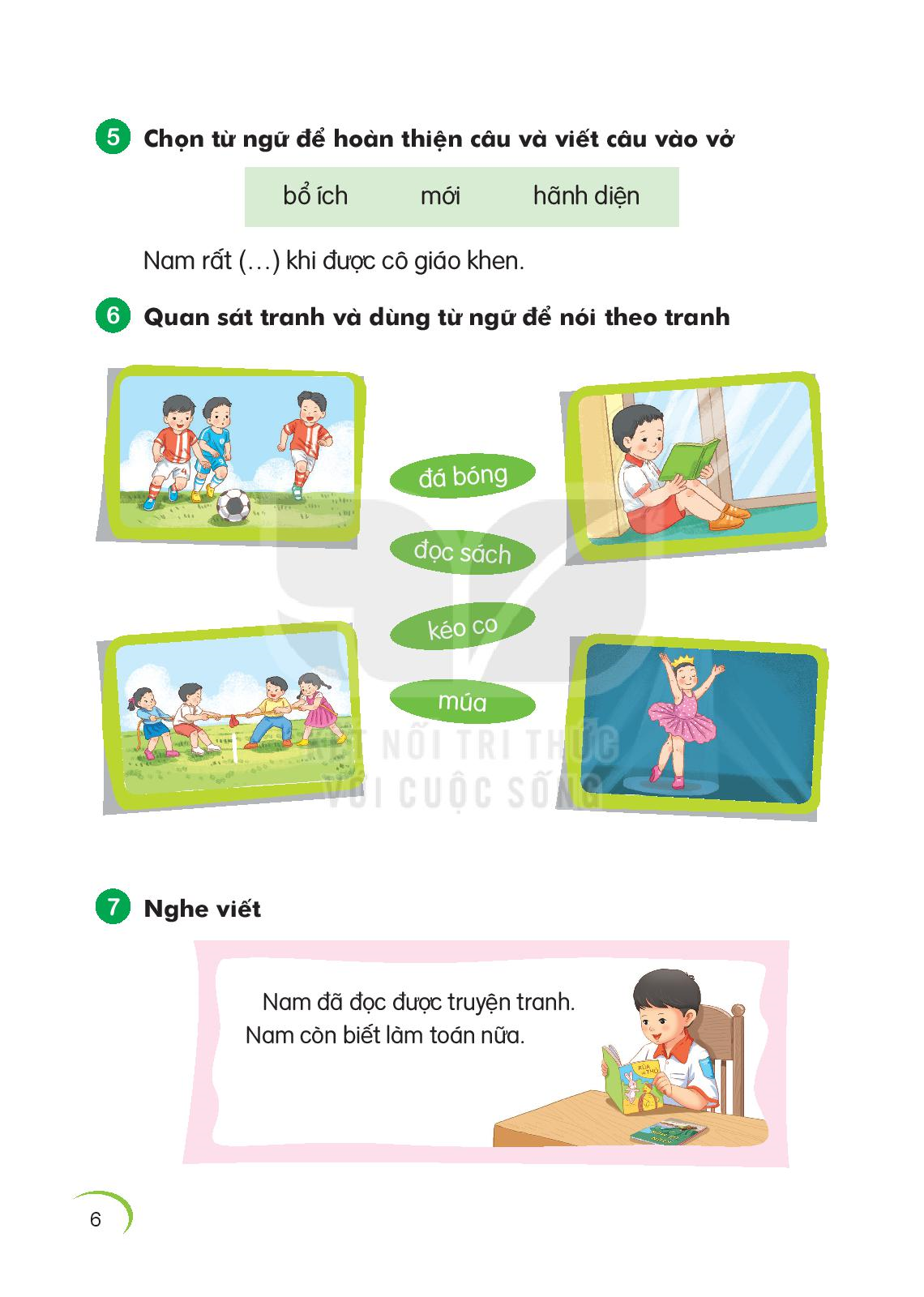 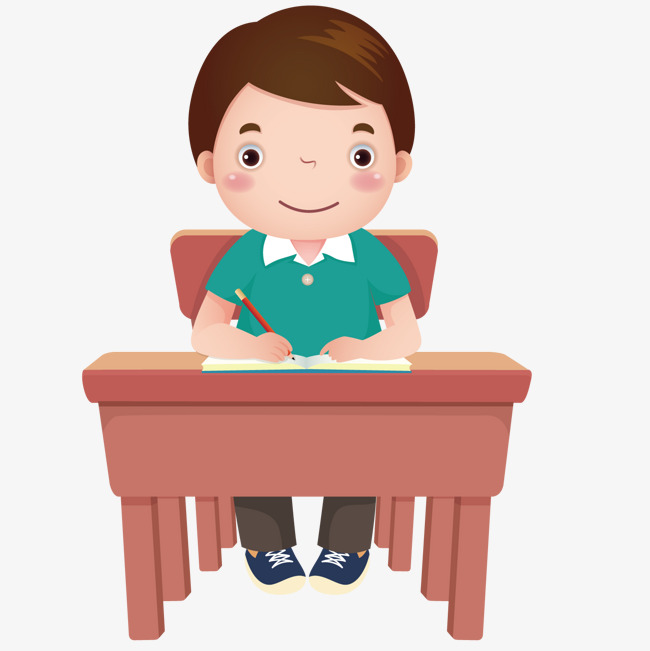 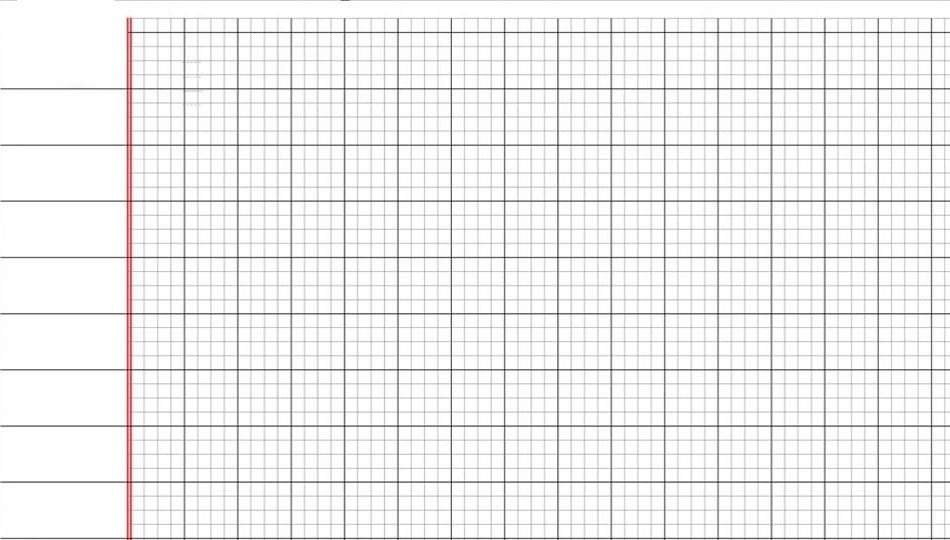 Nam học lớp 1.
3.
Nam ǟất hãnh diện khi được cô giáo khen.
4.
5.
được truyện tranh.
Nam đã đọc
Nam còn
biết làm
toán nữa.
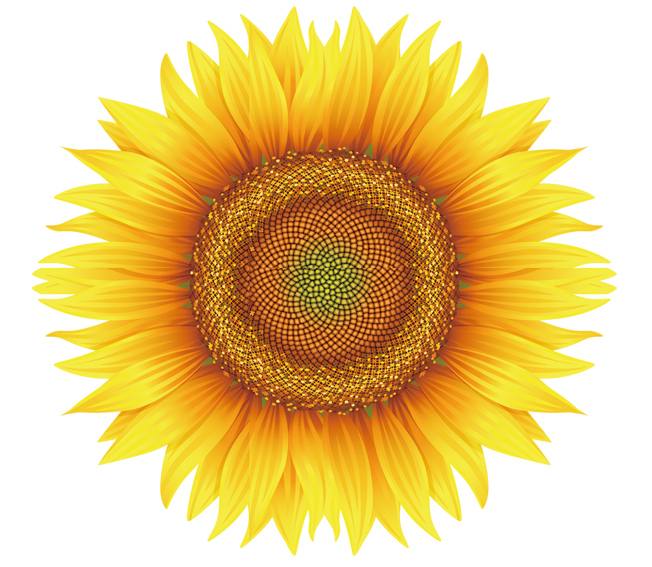 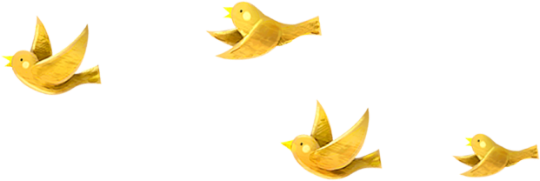 8
Chọn từ ngữ
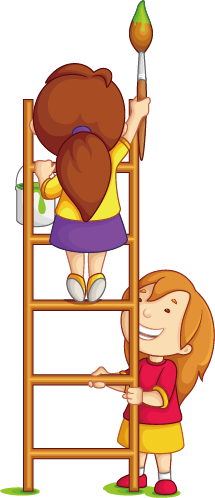 8. Chọn chữ phù hợp thay cho bông hoa
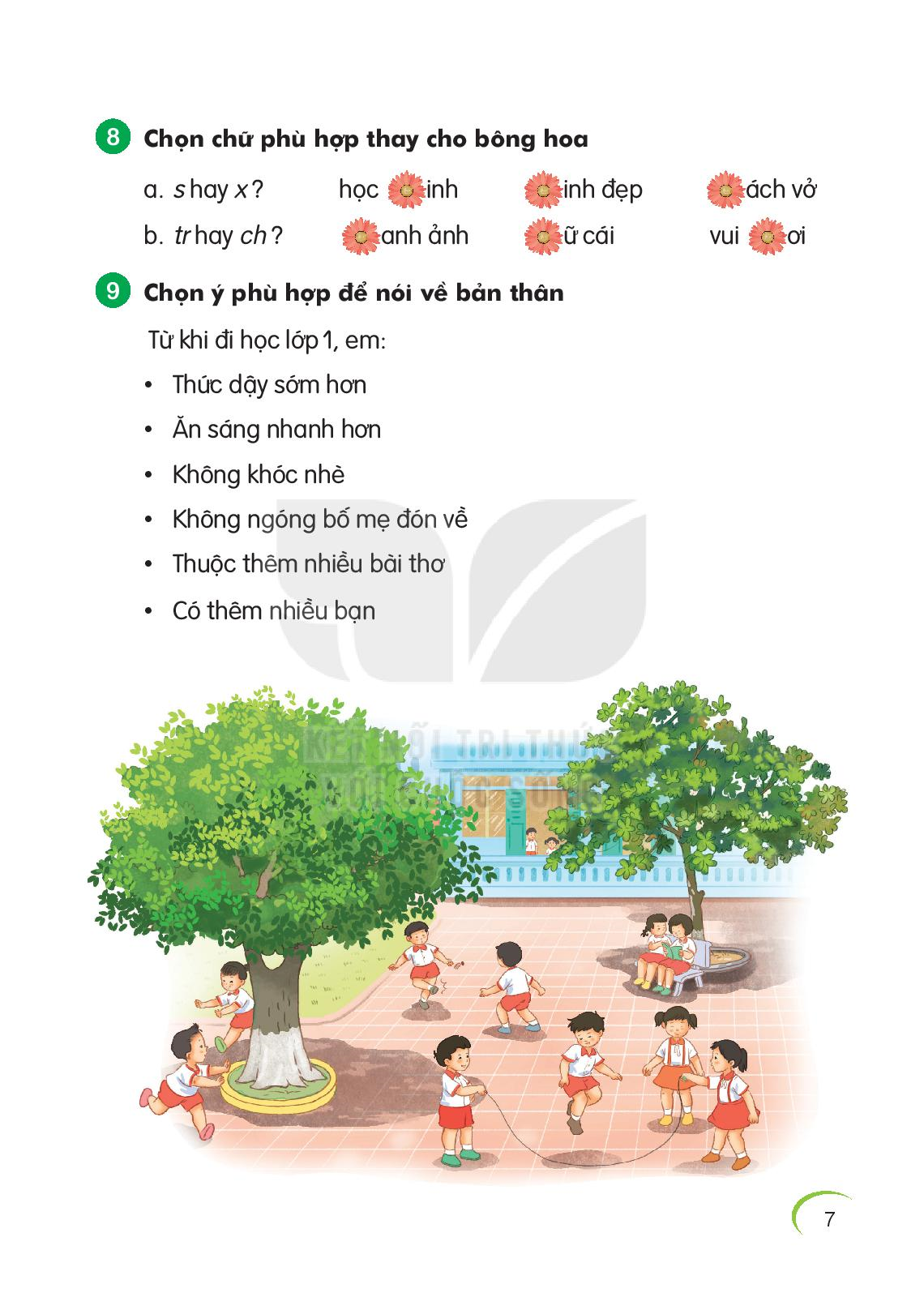 học sinh
xinh đẹp
sách vở
tranh ảnh
vui chơi
chữ cái
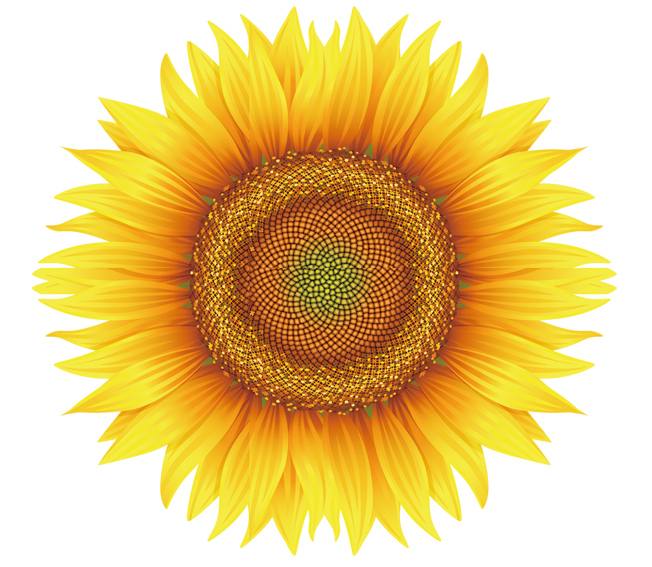 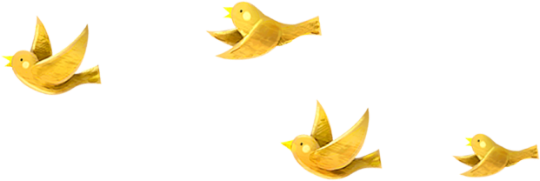 9
Chọn ý
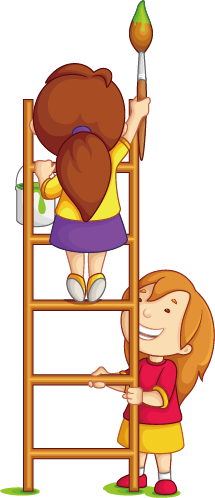 9. Chọn ý phù hợp để nói về bản thân
Từ khi đi học lớp 1, em:
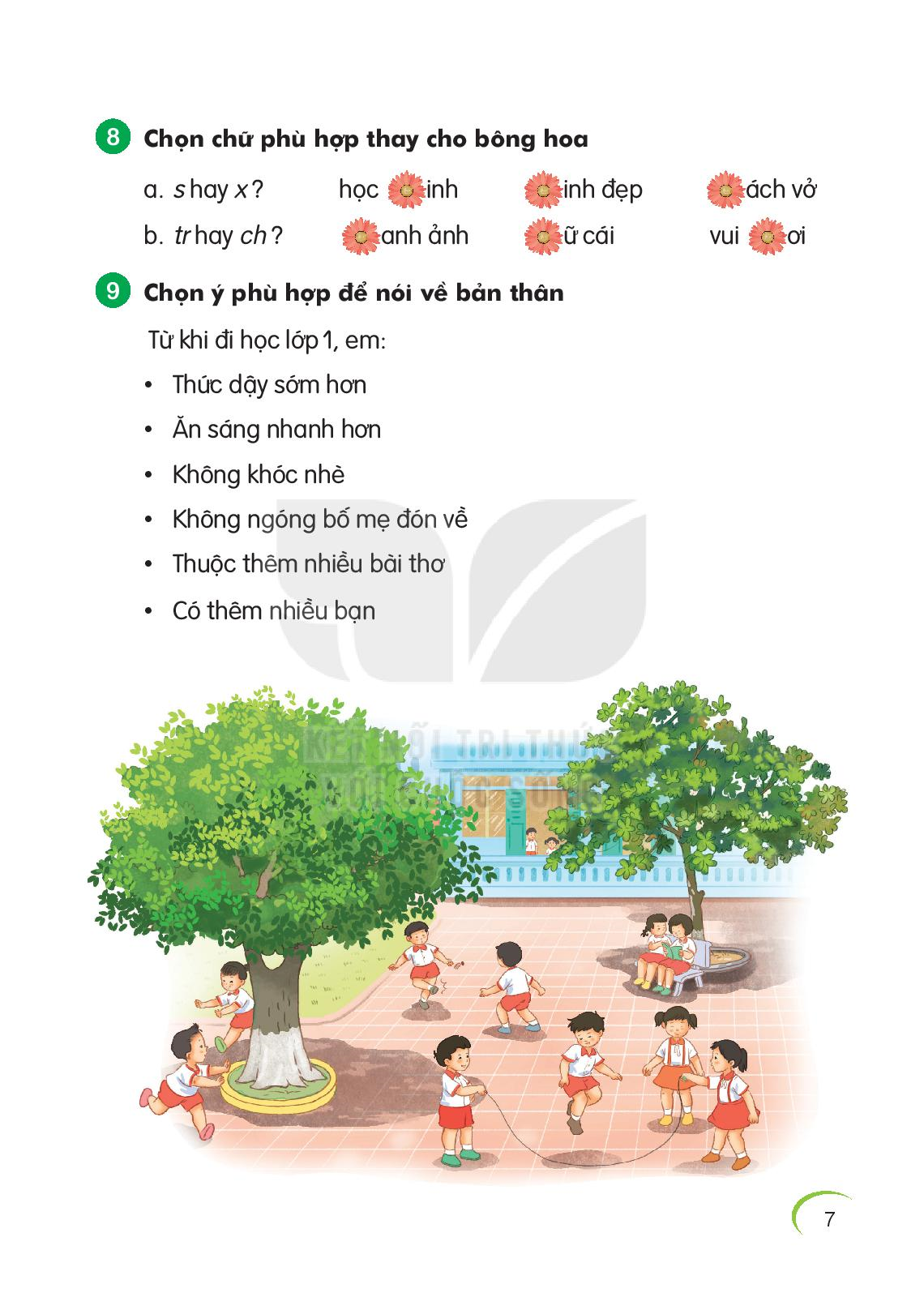 Thức dậy sớm hơn.
Ăn sáng nhanh hơn.
Không khóc nhè.
Không ngóng bố mẹ đón về.
Thuộc thêm nhiều bài thơ.
Có thêm nhiều bạn.
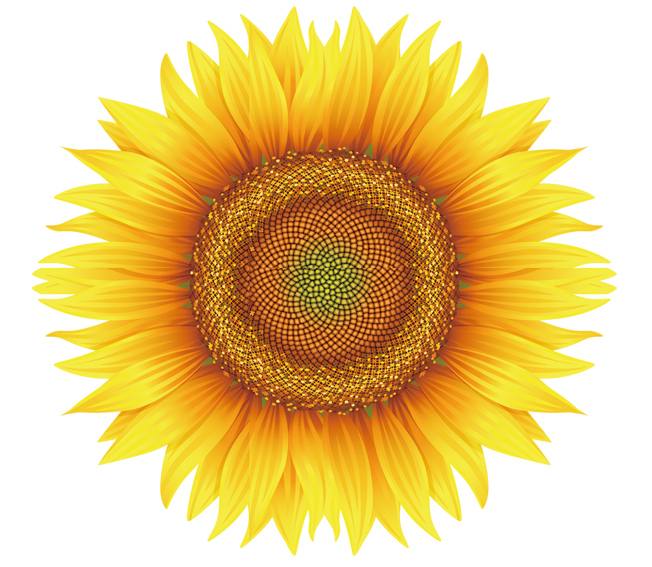 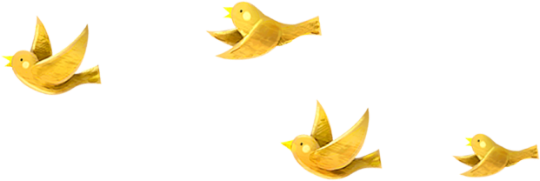 10
Củng cố
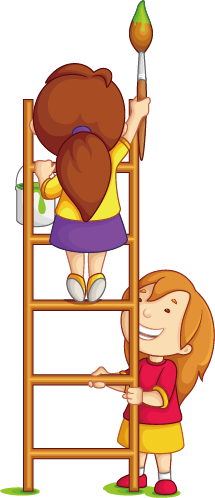 Qua bài học con biết thêm điều gì?
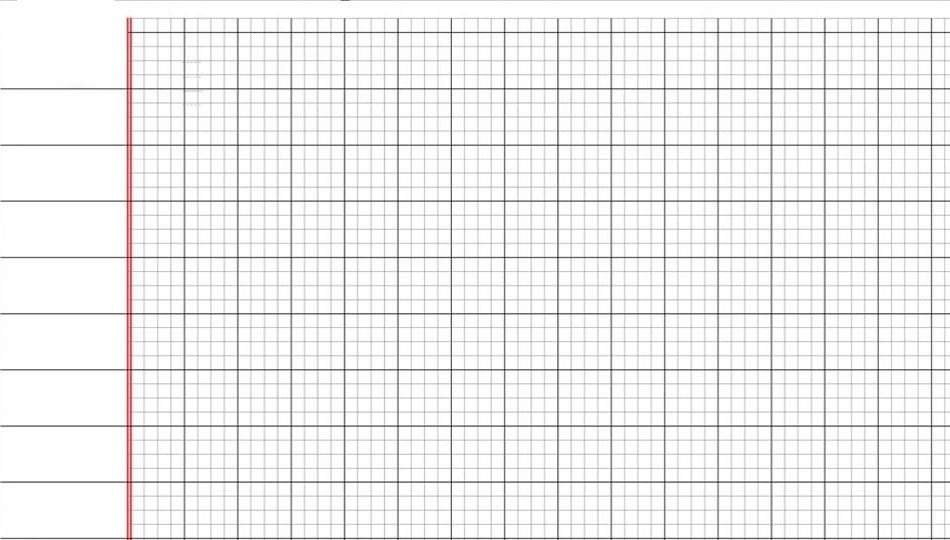 Tôi là học sinh lớp 1
TôΤ΅ Ιên ẚà Nȯʎ, ẘọΟɖ Ȩɰʏ ẚớΤǈ 1A, TǟườΪḑ
NẑàἫ đầu đi ẘọΟɖ, Ǻặɖ
ǡμʶu ẘọΟɖ ϋɐ QuἬ ĐôΪ.
bộ đồΪḑ ιụɖ của ǇrườΪḑ, ǇôΤ΅ ẘɜʏ dΗện ẚɇʎ.
HồΤ΅ đầu ǻɞʎ ẘọΟɖ, ǇôΤ΅ ǺớΤ΅ ẘọΟɖ εữ cái. TȇϏ
Ǻà bâἫ giờ, ǇôΤ΅ đã đọΟɖ đượΟɖ ǇruΏǝn Ǉrȯʏ. TôΤ΅
còΪ λμʴt ẚɂʎ ǇoΟɁȰ ǻữa. TôΤ΅ có Όêm ηΗʵu
bɝȰ ǺớΤ΅.
TôΤ΅ Ιên ẚà Nȯʎ, ẘọΟɖ Ȩɰʏ ẚớΤǈ 1A, TǟườΪḑ ǡμʶu ẘọΟɖ ϋɐ QuἬ ĐôΪ. NẑàἫ đầu đi ẘọΟɖ, Ǻặɖ bộ đồΪḑ ιụɖ của ǇrườΪḑ, ǇôΤ΅ ẘɜʏ dΗện ẚɇʎ.HồΤ΅ đầu ǻɞʎ ẘọΟɖ, ǇôΤ΅ ǺớΤ΅ ẘọΟɖ εữ cái. TȇϏ Ǻà bâἫ giờ, ǇôΤ΅ đã đọΟɖ đượΟɖ ǇruΏǝn Ǉrȯʏ. TôΤ΅ còΪ λμʴt ẚɂʎ ǇoΟɁȰ ǻữa. TôΤ΅ có Όêm ηΗʵu bɝȰ ǺớΤ΅.Ai cɺȰḑ bảo Ǉừ δi đi ẘọΟɖ, ǇôΤ΅ εʀȰḑ εạɖ ẘɉȰ Δên.
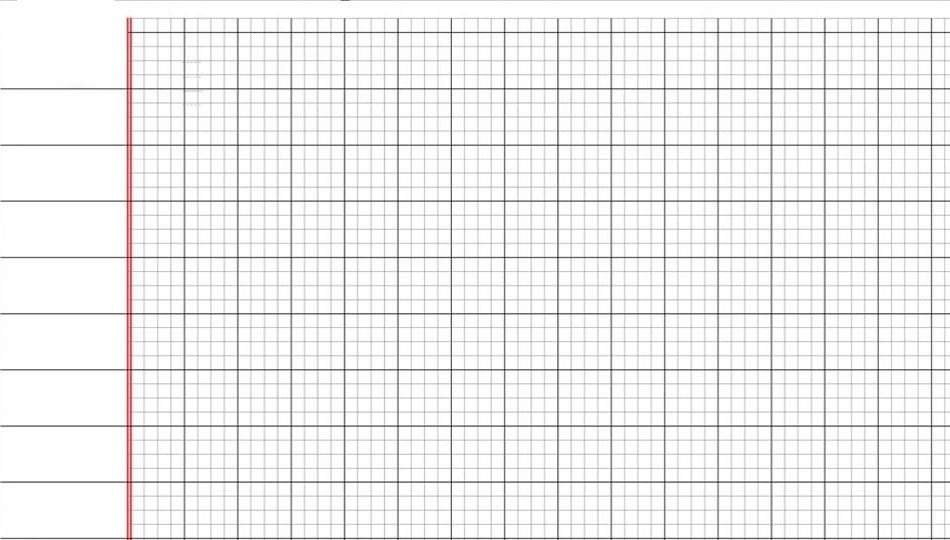 Thứ Ba ngày 17 tháng 1 năm 2023
Tiếng Việt
Tôi là học sinh lớp 1
Nam đã đọc được truyện tranh.
Nam còn
biết làm toán nữa.
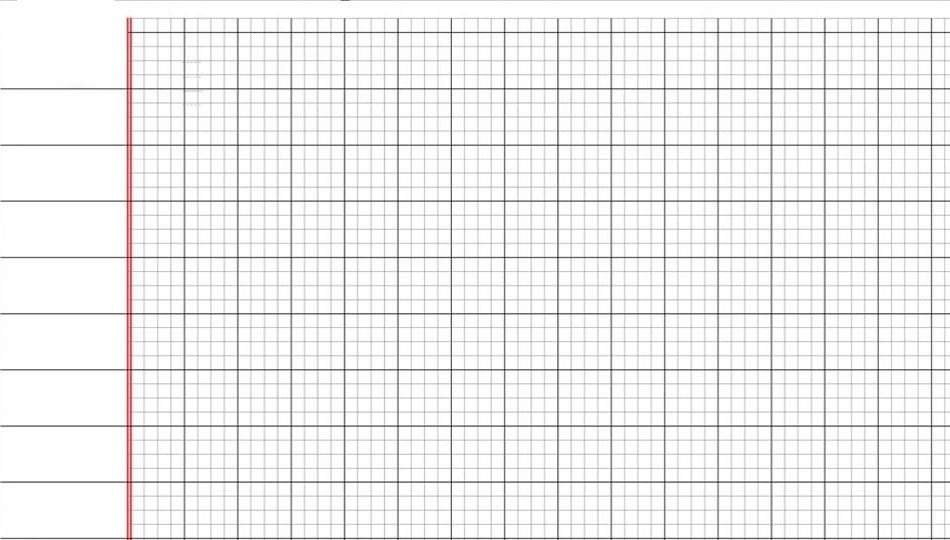 Bạn của gió
Ai là bạn gió?
Mà gió đi tìm
Bay theo cánh chim
Lùa trong tán lá…
Gió nhớ bạn quá
Nên gõ cửa hoài
Đẩy sóng dâng cao